Prawo ochrony środowiska
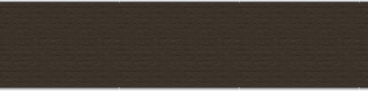 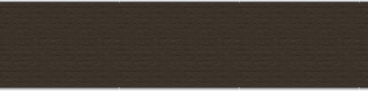 dr Małgorzata Kozłowska
Instytut Nauk Administracyjnych
Zakład Prawa Administracyjnego
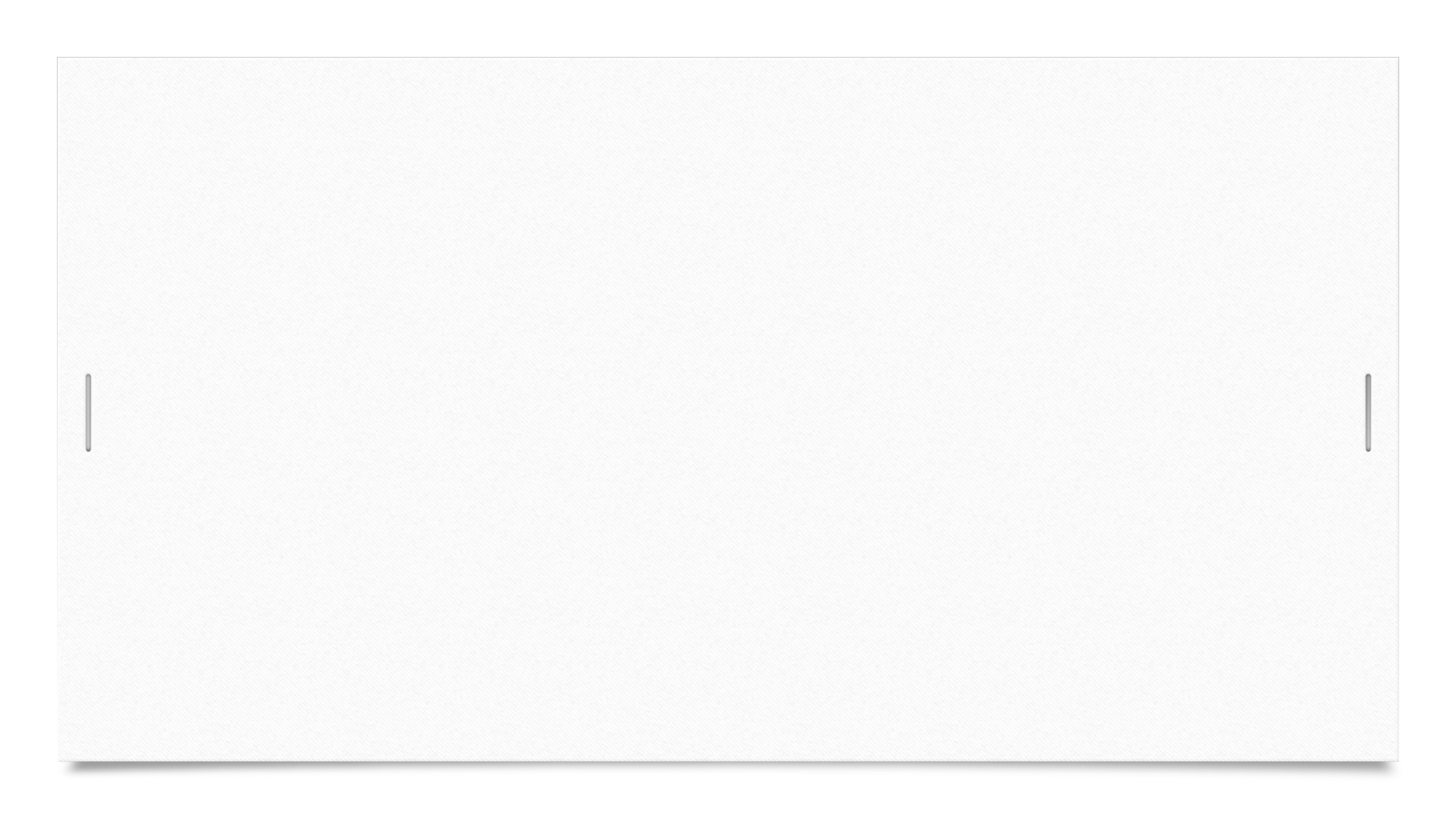 Plan ćwiczeń nr 6
Klub Rzymski
Granice wzrostu
Elementy ochrony powierzchni ziemi
Ruchy masowe ziemi
Poważna awaria
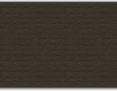 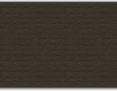 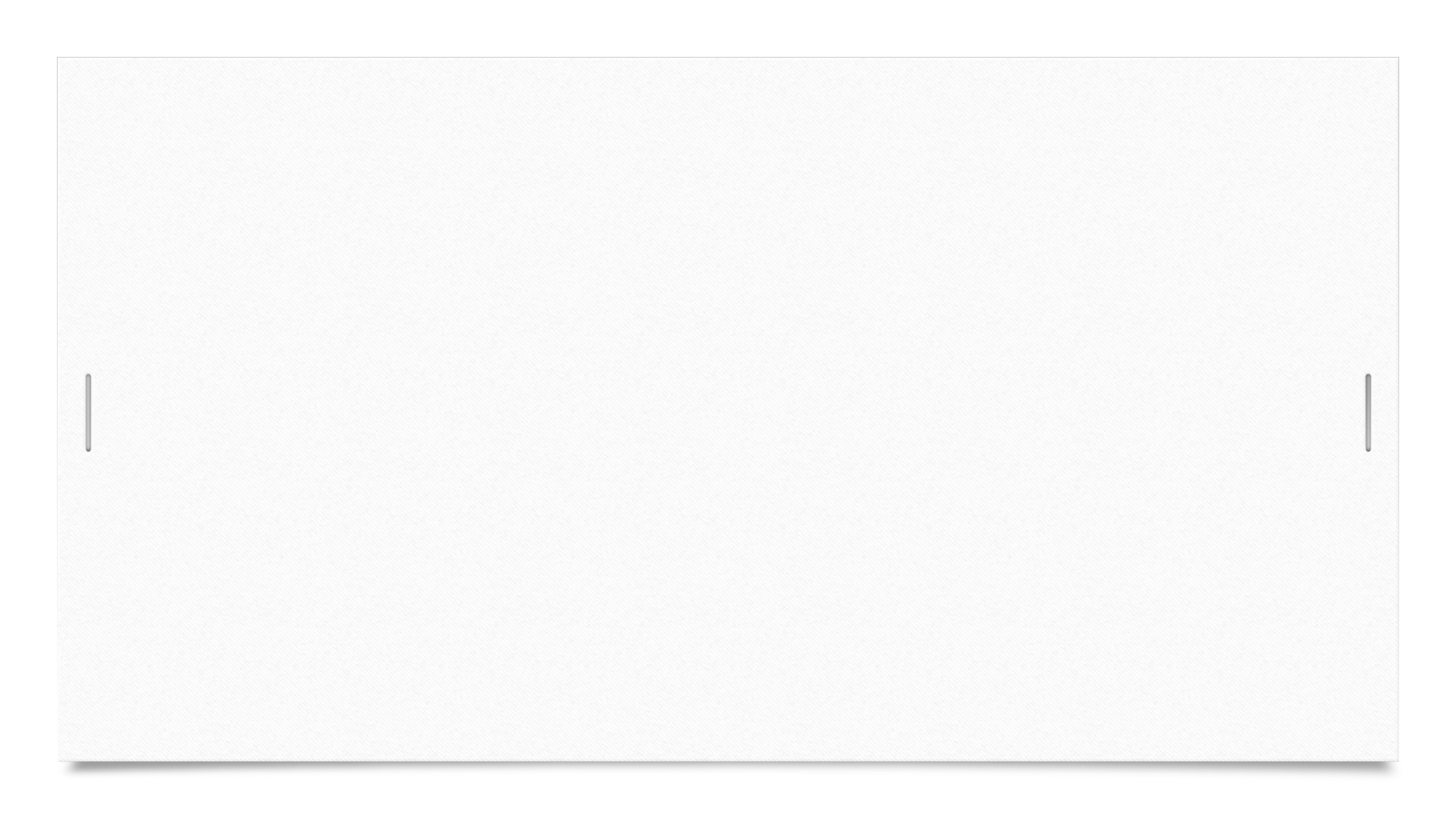 Klub Rzymski – międzynarodowa organizacja typu think tank założona w 1968 roku, zrzeszająca naukowców, polityków i biznesmenów, zajmująca się badaniem i publikowaniem globalnych problemów świata, w tym również związanych z zagrożeniami środowiska. 
To nieformalna, apolityczna organizacja międzynarodowa, która powstała 1968 z inicjatywy A. Peccei, grupująca 100 naukowców i działaczy gospodarczych z ponad 50 krajów; pełni rolę inicjatora i mecenasa badań nad problematyką globalną; kolejne raporty dla Klubu Rzymskiego były poświęcone najważniejszym problemom współczesnego świata: granicom wzrostu gospodarczego, nowemu międzynarodowemu ładowi ekonomicznemu, energii, zasobom, celom dla ludzkości, teorii wartości, oceanom, krajom rozwijającym się, mikroelektronice; raporty te przyczyniły się do stworzenia świadomości globalnej. 
Klub Rzymski uznany jest za protoplastę ruchów proekologicznych na Zachodzie. W roku 1972 raport Granice wzrostu przygotowany dla Klub Rzymskiego, zawierał analizę przyszłości ludzkości wobec wzrostu populacji i wyczerpujących się zasobów naturalnych
Klub Rzymski
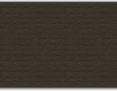 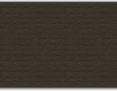 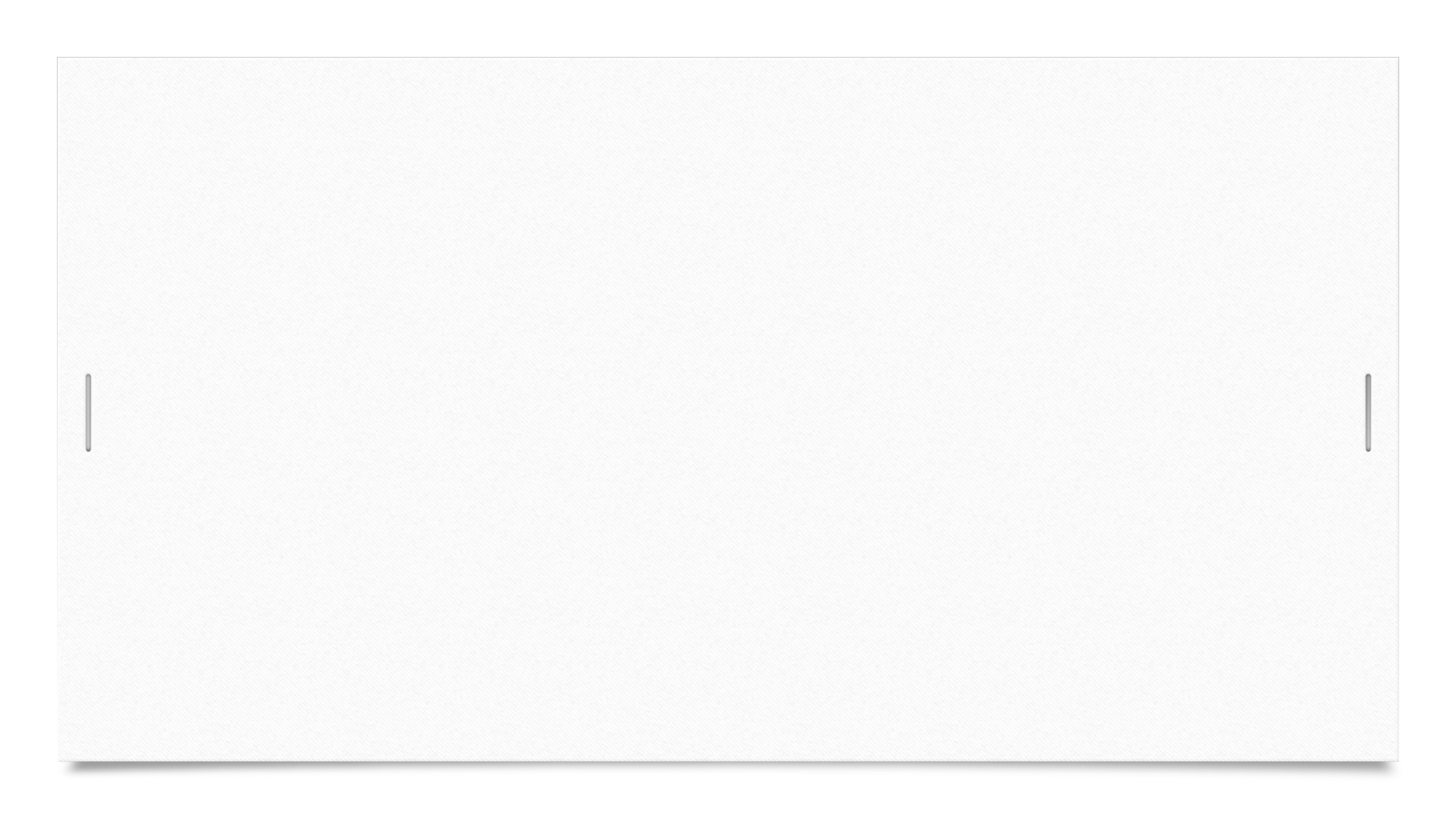 Klub Rzymski znany jest z opracowań wzywających do ograniczenia liczby ludzi na świecie – opracował program transformacji Unii Europejskiej, tak by wprowadzić Zielony Ład. Zmienić należy wszystko. Produkcję, konsumpcję, system finansowy, podejście do zasobów naturalnych, a także – politykę i przywódców politycznych. Wszystko w imię neutralności węglowej i zrównoważonego rozwoju. 
RAPORT KLUBU RZYMSKIEGO DLA KOMISJI EURPEJSKIEJ Z PAŹDZIERNIKA 2020 R.: pt. „Kompas zmian systemowych”.
 nadmierne wykorzystanie zasobów naturalnych jest jedną z głównych przyczyn zmian klimatu, utraty różnorodności biologicznej, zanieczyszczenia i negatywnych skutków dla zdrowia ludzkiego. Radykalne oddzielenie zasobów i zrównoważony rozwój stanowią odpowiedź na wiele wyzwań środowiskowych, społecznych i zdrowotnych,
 najistotniejsze jest ograniczenie suwerenności państw i wprowadzenie globalnego zarządu surowcami. Należy odejść od gospodarki opartej na własności na rzecz gospodarki, w której obywatele nie potrzebują rzeczy takich jak samochody, lodówka, domy itp., a jedynie usług w tym zakresie,
 należy edukować młodych ludzi od najmłodszych lat, by chętnie realizowali program zrównoważonego rozwoju i zaakceptowali wyższe podatki,
Klub Rzymski
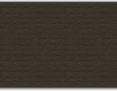 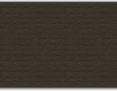 Klub Rzymski
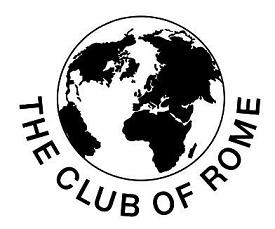 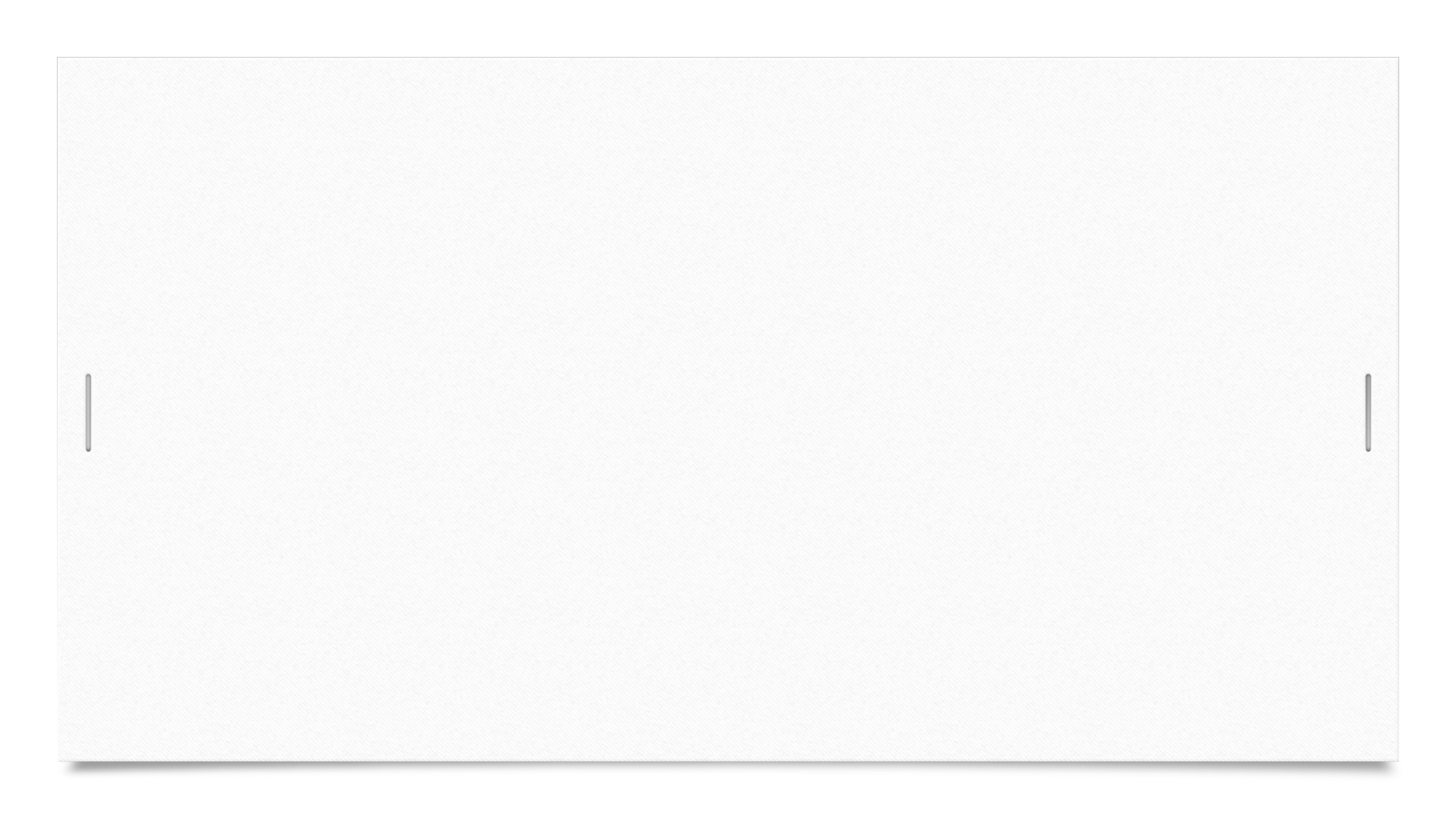 Polskie Towarzystwo Współpracy z Klubem Rzymskim (ang. The Polish Association for The Club of Rome) – stowarzyszenie powstałe w 1987 jako jedna z wielu narodowych organizacji współpracy z „Klubem Rzymskim”. 
Otwarcie działalności towarzystwa nastąpiło 28 kwietnia 1987, a dokonał go ówczesny przewodniczący Klubu Rzymskiego – Alexander King. Cele statutowe Towarzystwa obejmują organizowanie i koordynację społecznej działalności związanej z zadaniami Klubu Rzymskiego, inspirowanie i inicjowanie społecznego ruchu zgodnie z założeniami działalności Klubu Rzymskiego, organizację krajowych i zagranicznych kontaktów łączących się bezpośrednio z działalnością Klubu Rzymskiego, upowszechnianie zainteresowania celami Klubu Rzymskiego, w tym popularyzowanie jego opracowań i przedsięwzięć. 
Towarzystwo realizuje swoje cele poprzez podejmowanie badań naukowych, organizowanie krajowych i międzynarodowych seminariów i konferencji, udział członków Towarzystwa w seminariach i konferencjach zagranicznych, upowszechnianie problematyki podejmowanej przez Towarzystwo w środkach masowego przekazu oraz w wydawnictwach własnych. 
Towarzystwo wydaje również książki, których tematykę uważa za odpowiadającą swoim celom i na które pragnie zwrócić uwagę społeczeństwa. W latach 1987-2003 opublikowało 25 prac: 16 w języku polskim i 9 w języku angielskim. W ciągu pierwszych 16 lat działalności Towarzystwo zorganizowało w sumie kilkadziesiąt seminariów, konferencji i spotkań naukowych oraz zainicjowało kilka projektów badawczych. Towarzystwo jest współredaktorem biuletynu „Przyszłość Świat-Europa-Polska”. Towarzystwo jest organizacją non-profit, środki na jego działalność pochodzą przede wszystkim z darowizn osób prywatnych, instytucji, przedsiębiorstw oraz składek członkowskich.
Klub Rzymski
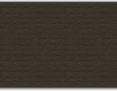 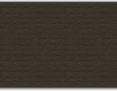 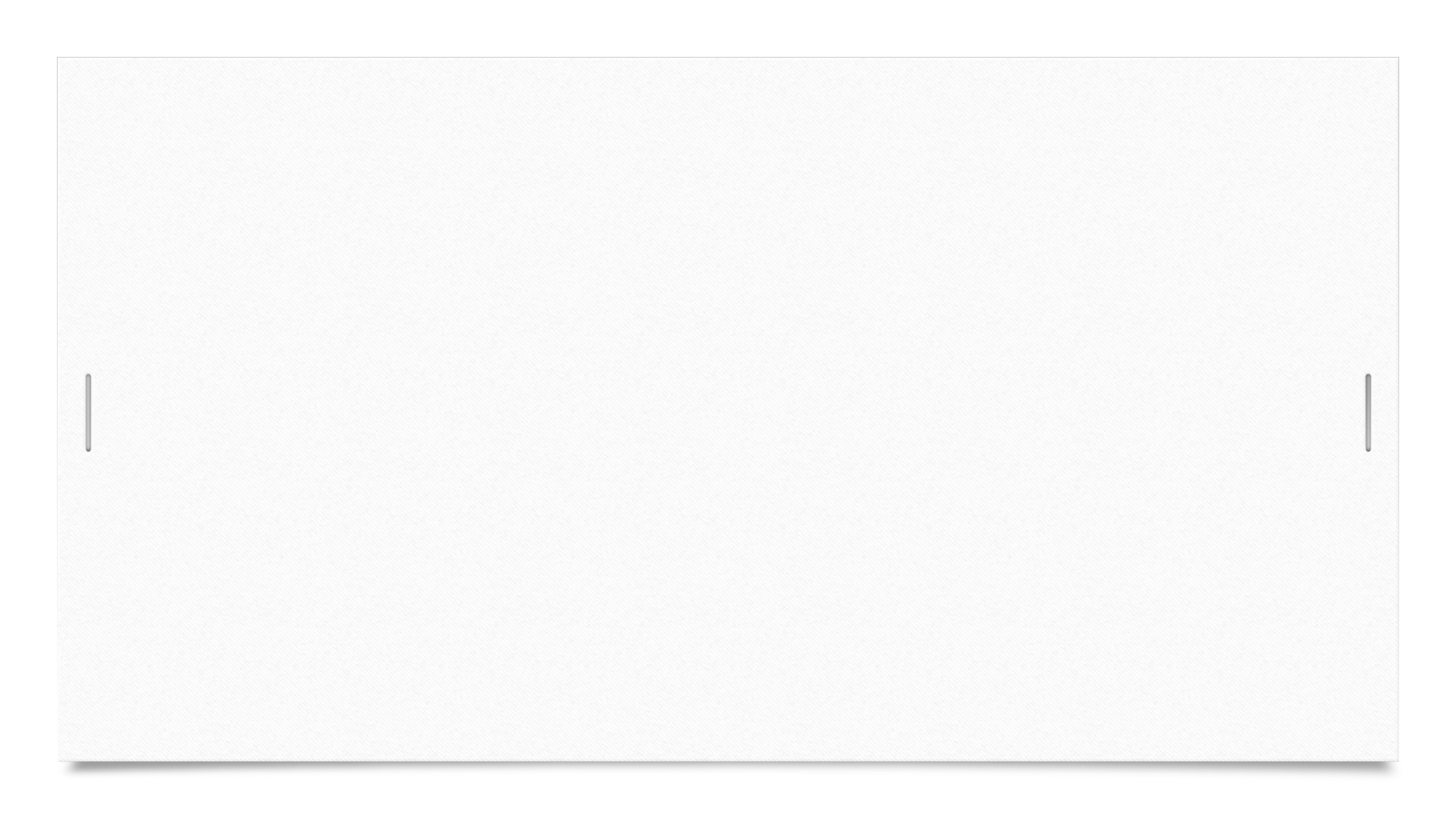 Ziemia posiada jedynie skończone zasoby, jednak populacja ludzka wciąż rośnie. Jak to się skończy? To pytanie zadała sobie grupa naukowców (Meadows et al), publikując w 1972 roku pod egidą "Klubu Rzymskiego" książkę "Granice Wzrostu". Zaprezentowany przez nich model przewidywał wzrastające niedobory zasobów, wzrost zanieczyszczeń i finalny spadek populacji - wszystko to w XXI stuleciu.
GRANICE WZROSTU, ekonomiczne pojęcie wprowadzone w 1972 r. w I Raporcie dla Klubu Rzymskiego, opracowane przez zespół naukowców z Massachusetts Institute of Technology (D.L. Meadows i inni), na określenie skończonych rozmiarów zasobów globu ziemskiego. 
Autorzy przewidują nieuchronny kres dotychczasowych form wzrostu gospodarczego, opartych na pomnażaniu jedynie materialnych efektów działalności człowieka. Wizja ta kwestionuje nie tylko formy wzrostu promowane przez współczesną ekonomię, lecz dostarcza mocnych argumentów na rzecz rewizji tradycyjnych mierników wzrostu i celów rozwojowych. 
W latach 70. granice wzrostu spełniły skutecznie rolę prognozy ostrzegawczej, zmuszając polityków i ekonomistów do refleksji nad realizowaną polityką gospodarczą, oraz zapoczątkowały dyskusję dotyczącą najważniejszych zagrożeń przyszłego rozwoju. Granice wzrostu w świetle badań Klubu Rzymskiego mają wymiar globalny i długookresowy. 
Najczęściej wskazuje się na 2 rodzaje zagrożeń: fizyczne granice wzrostu systemu gospodarki światowej, wynikające z ograniczonych rozmiarów globu ziemskiego; społeczne granice wzrostu, wynikające z zagrożenia globalnym konfliktem na tle pogłębiających się różnic rozwojowych między „bogatą Północą” a  „biednym Południem”, które w latach 70. oszacowano w stosunku 5 : 1.
Granice wzrostu
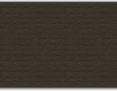 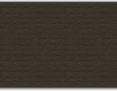 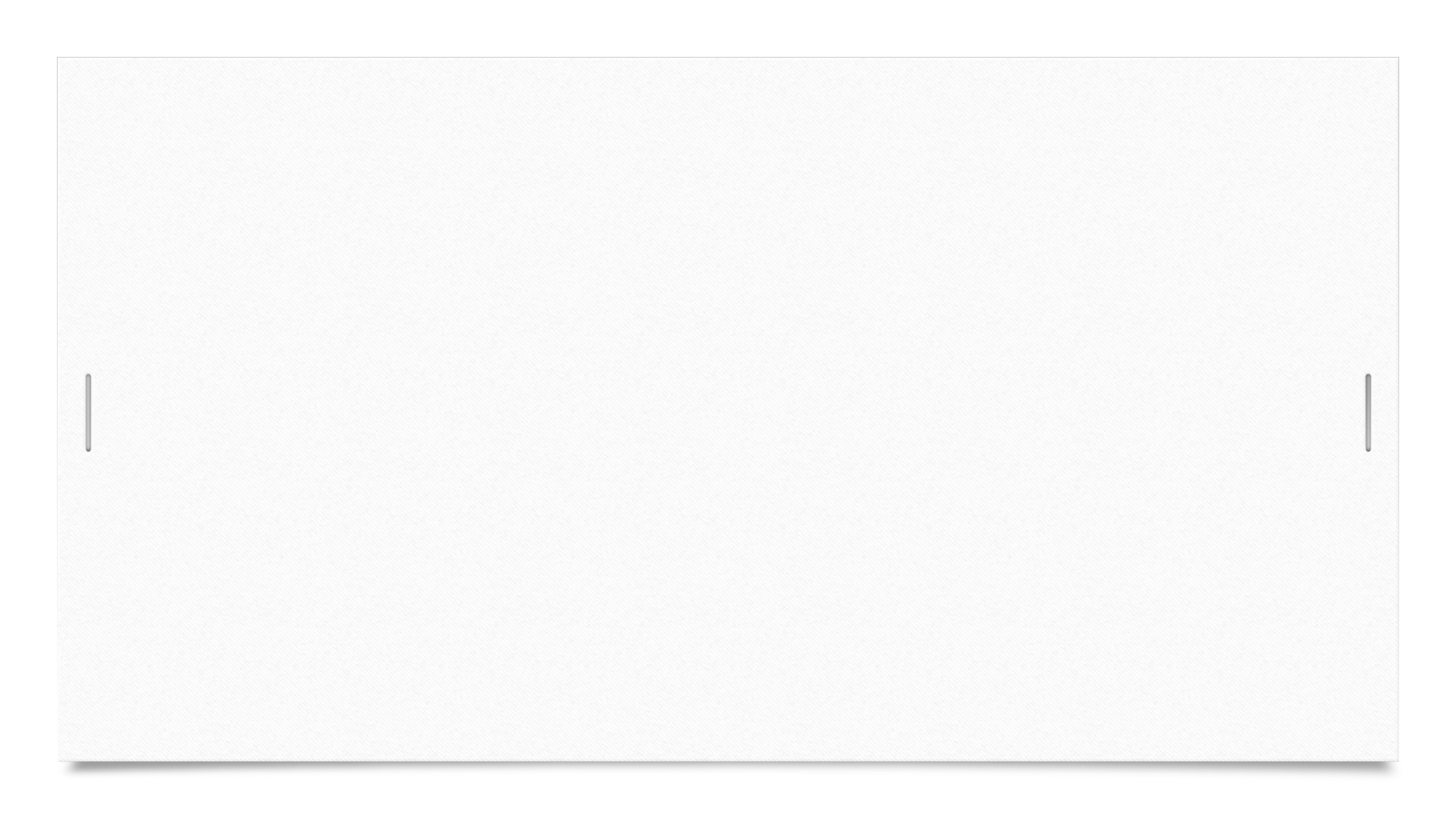 W pierwszym przypadku metodologicznym zapleczem analizy jest ogólna teoria systemów, która posłużyła do budowy globalnego i homogenicznego (bez regionalnego zróżnicowania) modelu świata. Struktura modelu została oparta na 5 podstawowych czynnikach: ludność, żywność na 1 mieszkańca, produkcja przemysłowa na 1 mieszkańca, zanieczyszczenie środowiska oraz zasoby naturalne surowców. Założenie wykładniczego wzrostu poszczególnych składników modelu dało w wyniku symulacji odpowiedź: kiedy i na jakie granice wzrostu natrafi świat przy kontynuacji dotychczasowych (najczęściej właśnie wykładniczych) trendów rozwojowych. Zgodnie z nią już w połowie XXI w. może dojść do globalnego załamania; jego przyczyną, zależnie od przyjętych założeń, będzie albo niemożliwość wyżywienia stale rosnącej liczby ludności, albo zanieczyszczenie środowiska przekraczające możliwości regeneracji przez naturalne ekosystemy, albo też wyczerpanie się surowców naturalnych. Konkluzją tej prognozy ostrzegawczej jest koncepcja wzrostu zerowego, z postulatem rewizji celów wzrostu w kierunku rozwoju proekologicznego. 
W drugim przypadku wysuwa się obawy co do wystąpienia materialnych granic wzrostu, jednakże wcześniejsze niebezpieczeństwo upatruje się w globalnym konflikcie na tle strukturalnych różnic rozwojowych. Do uzasadnienia tej tezy służy tzw. zdegradowany model hierarchiczny: świat zostaje podzielony na 10 regionów, związki zaś przyczynowo-skutkowe, występujące na poziomie tych regionów, uzupełnia się 2 hierarchicznie ułożonymi submodelami: decyzji oraz norm determinujących te decyzje. W tak zagregowanym modelu świata scenariusze symulacji stanowią różne wersje polityk gospodarczych, świadomie wybieranych przez odpowiedzialne instytucje.
Granice wzrostu
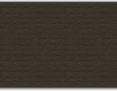 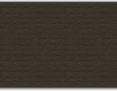 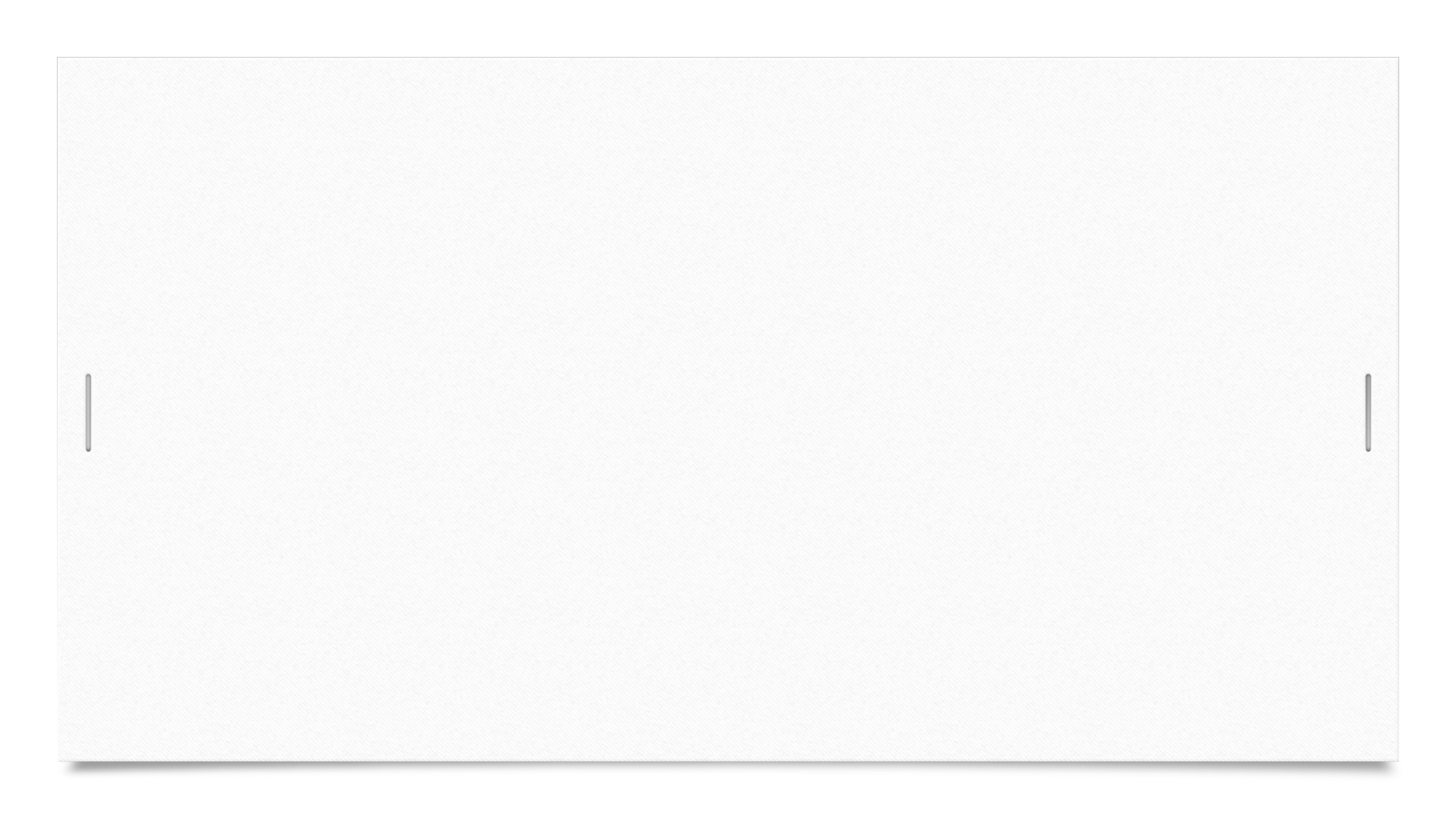 W pierwszym przypadku metodologicznym zapleczem analizy jest ogólna teoria systemów, która posłużyła do budowy globalnego i homogenicznego (bez regionalnego zróżnicowania) modelu świata. Struktura modelu została oparta na 5 podstawowych czynnikach: ludność, żywność na 1 mieszkańca, produkcja przemysłowa na 1 mieszkańca, zanieczyszczenie środowiska oraz zasoby naturalne surowców. Założenie wykładniczego wzrostu poszczególnych składników modelu dało w wyniku symulacji odpowiedź: kiedy i na jakie granice wzrostu natrafi świat przy kontynuacji dotychczasowych (najczęściej właśnie wykładniczych) trendów rozwojowych. Zgodnie z nią już w połowie XXI w. może dojść do globalnego załamania; jego przyczyną, zależnie od przyjętych założeń, będzie albo niemożliwość wyżywienia stale rosnącej liczby ludności, albo zanieczyszczenie środowiska przekraczające możliwości regeneracji przez naturalne ekosystemy, albo też wyczerpanie się surowców naturalnych. Konkluzją tej prognozy ostrzegawczej jest koncepcja wzrostu zerowego, z postulatem rewizji celów wzrostu w kierunku rozwoju proekologicznego. 
W drugim przypadku wysuwa się obawy co do wystąpienia materialnych granic wzrostu, jednakże wcześniejsze niebezpieczeństwo upatruje się w globalnym konflikcie na tle strukturalnych różnic rozwojowych. Do uzasadnienia tej tezy służy tzw. zdegradowany model hierarchiczny: świat zostaje podzielony na 10 regionów, związki zaś przyczynowo-skutkowe, występujące na poziomie tych regionów, uzupełnia się 2 hierarchicznie ułożonymi submodelami: decyzji oraz norm determinujących te decyzje. W tak zagregowanym modelu świata scenariusze symulacji stanowią różne wersje polityk gospodarczych, świadomie wybieranych przez odpowiedzialne instytucje.
Granice wzrostu
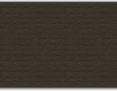 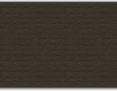 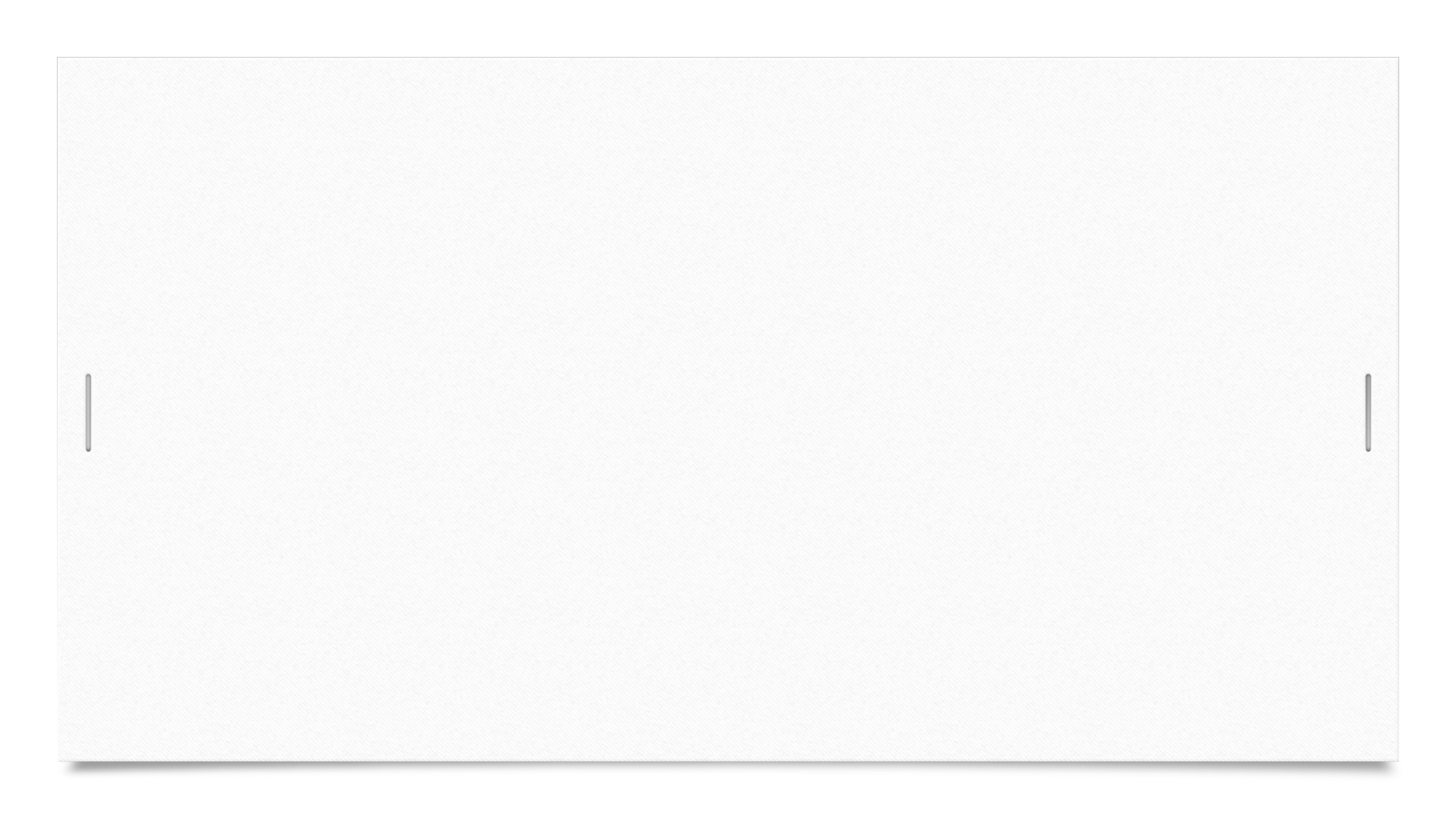 Symulacja modelu została przeprowadzona w 3 grupach scenariuszy: kontynuacji dotychczasowych trendów, spóźnionej pomocy dla krajów biednych oraz natychmiastowej pomocy krajom zacofanym. Wynik tych symulacji pokazuje, że tylko ostatni wariant wystarczająco dużej i natychmiastowej pomocy prowadzi do zmniejszania się luki rozwojowej i redukuje potencjalne niebezpieczeństwo globalnego konfliktu. Główny wniosek tej analizy to twierdzenie, że w przypadku zaniechania scenariusza pomocy i współpracy już ok. 2025 może dojść do światowego załamania w wyniku gwałtownie rosnących różnic w poziomie rozwoju. Autorzy formułują postulat zróżnicowanego wzrostu organicznego, który zakłada harmonijny rozwój poszczególnych regionów w różnym tempie, uwzględniający ich punkt startu i lokalną specyfikę (II Raport dla Klubu Rzymskiego; M. Mesarović, E. Pestel). Teza o zwiększeniu się niebezpieczeństwa wystąpienia granic wzrostu bardziej z powodu pogłębiającej się luki rozwojowej niż z racji ograniczeń materialnych jest mocno akcentowana w wielu kolejnych raportach dla Klubu Rzymskiego (m.in. E. Laszlo, W. Leontief, J. Tinbergen). Obawy wywołane teorią granic wzrostu dały asumpt do formułowania wielu tzw. alternatywnych koncepcji rozwoju.
Źródło: https://encyklopedia.pwn.pl/haslo/granice-wzrostu;3907557.html, dostęp: 20.09.2021 r.
Granice wzrostu
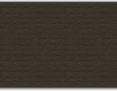 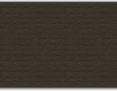 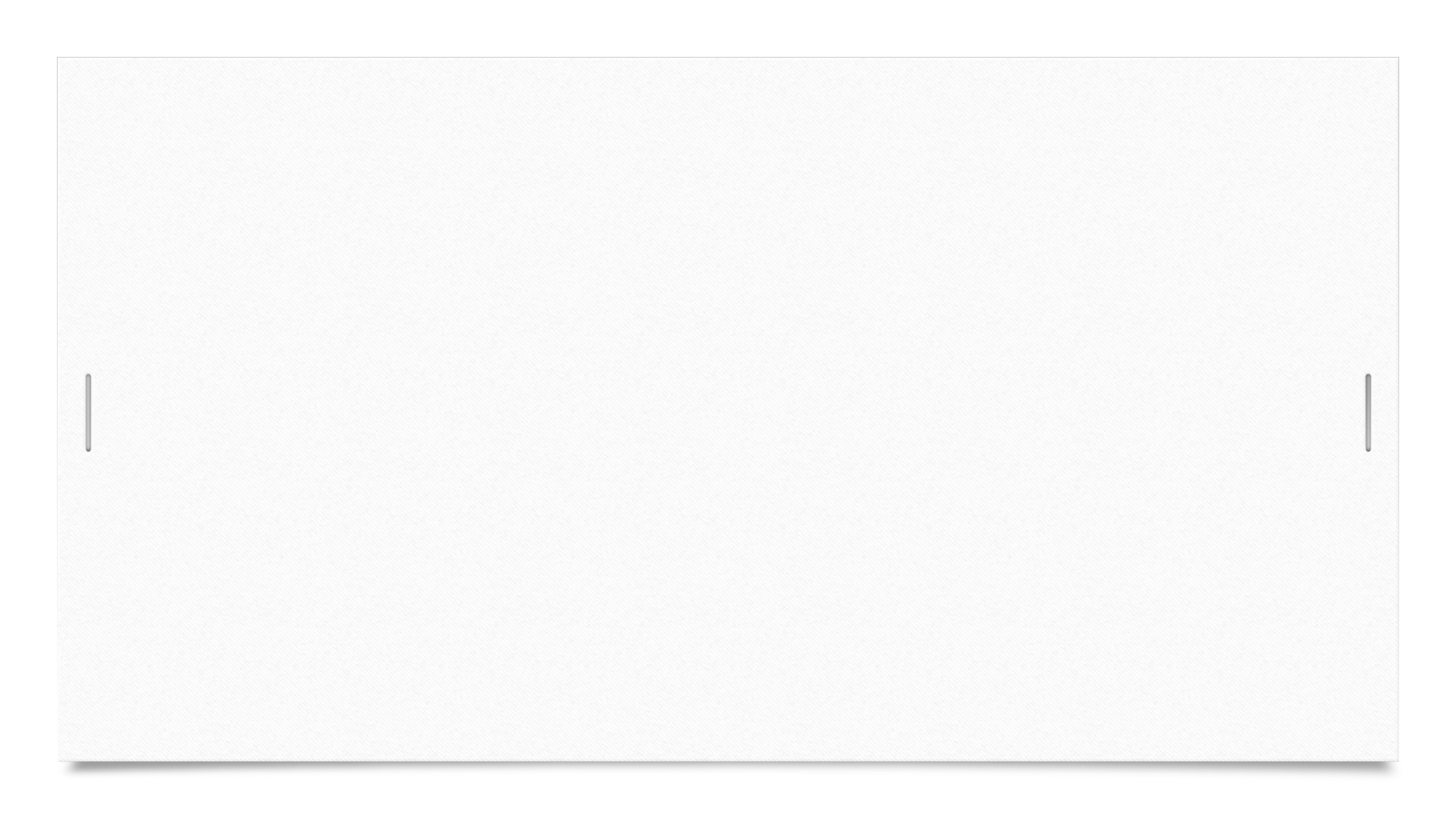 REGULACJA: ustawa z dnia 27 kwietnia 2001 r. Prawo ochrony środowiska (Dz.U.2020.1219 t.j. z dnia 2020.07.09)
Art.  101.  [Sposoby ochrony powierzchni ziemi]
Ochrona powierzchni ziemi polega na:
1) racjonalnym gospodarowaniu;
2) zachowaniu funkcji środowiskowych, gospodarczych, społecznych i kulturowych, w tym między innymi:
a) produkcji żywności oraz biomasy,
b) magazynowaniu, filtrowaniu i przekształcaniu składników odżywczych, substancji i wody,
c) podstaw rozwoju życia i różnorodności biologicznej,
d) źródła surowców,
e) rezerwuaru pierwiastka węgla,
f) zbioru dziedzictwa geologicznego, geomorfologicznego i archeologicznego;
3) zapobieganiu zanieczyszczeniu substancjami powodującymi ryzyko oraz na remediacji;
4) zachowaniu jak najlepszego stanu gleby poprzez zapobieganie:
a) erozji wodnej i wietrznej,
b) spadkowi zawartości próchnicy glebowej,
c) zagęszczaniu, przez co rozumie się wzrost gęstości objętościowej i zmniejszanie porowatości gleby,
d) zasoleniu na skutek gromadzenia się w glebie soli rozpuszczalnych,
e) działaniom powodującym zakwaszanie;
Elementy ochrony powierzchni ziemi
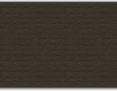 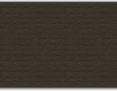 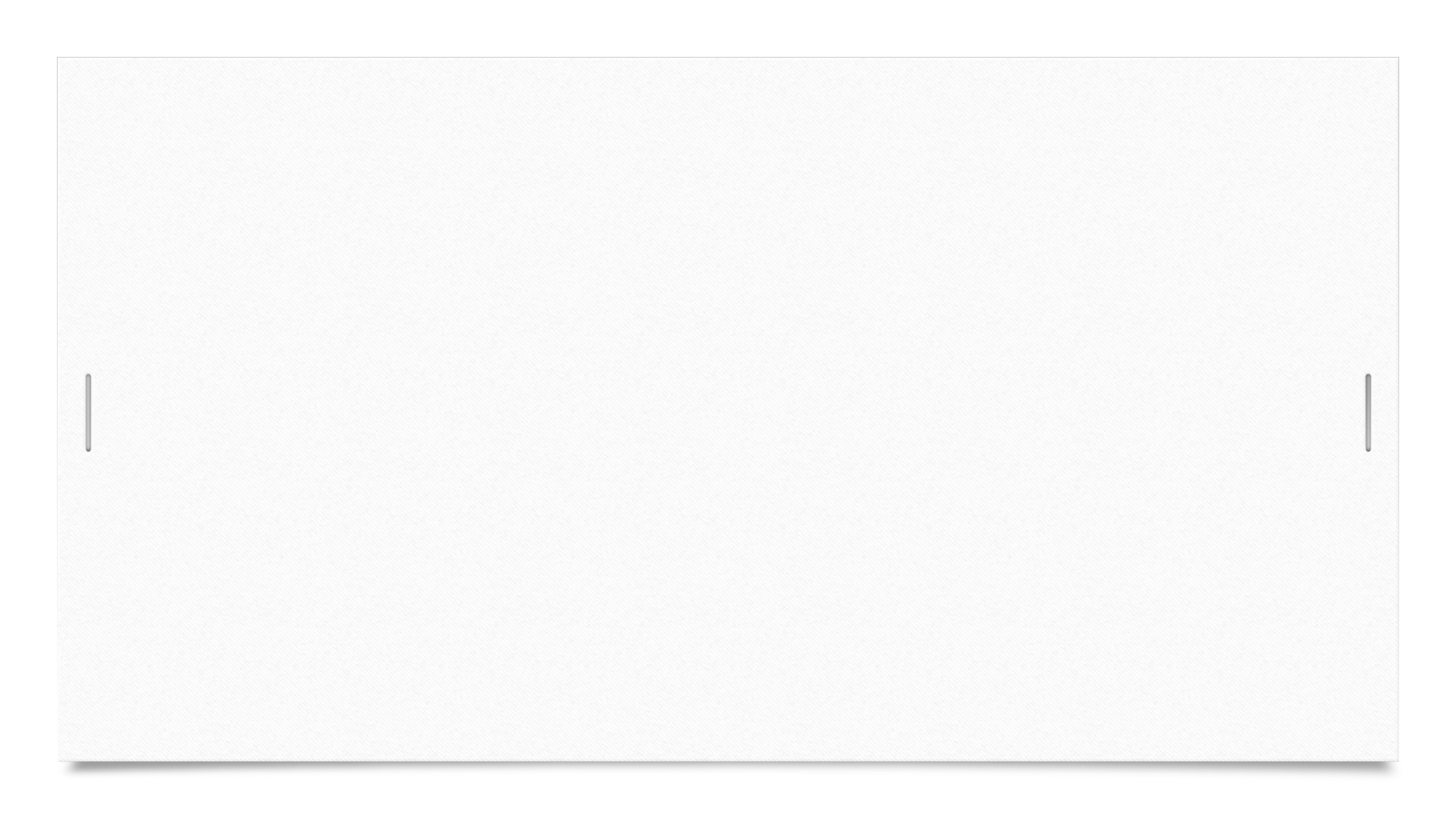 Art.  101.  [Sposoby ochrony powierzchni ziemi]
Ochrona powierzchni ziemi polega na:
5) minimalizacji stopnia i łagodzeniu skutków zasklepienia gleby poprzez:
a) ograniczanie do niezbędnego minimum powierzchni gleby objętej zabudową,
b) zachowywanie lub tworzenie powierzchni biologicznie czynnych gleby, zdolnych do łagodzenia degradującego działania terenów zabudowanych i zanieczyszczeń środowiska;
6) zapobieganiu ruchom masowym ziemi i ich skutkom;
7) przeciwdziałaniu niekorzystnym zmianom naturalnego ukształtowania powierzchni ziemi polegającym na:
a) ograniczaniu tworzenia, powstałych w wyniku przemieszczania lub usuwania mas ziemnych i skalnych oraz odpadów wydobywczych, wykopów, wyrobisk, nasypów i zwałowisk,
b) zapobieganiu niszczeniu gleby, w tym mieszaniu jej poziomów genetycznych, które nie wynika z uprawy gruntów ornych,
c) zapobieganiu i ograniczaniu niszczenia pokrycia terenu roślinnością,
d) zapewnieniu racjonalnego wykorzystania przemieszczanych lub usuwanych mas ziemnych i skalnych,
e) zapewnieniu racjonalnego wykorzystania warstwy próchnicznej gleb, głównie w kierunku odtworzenia i ulepszania gleb,
f) ponownym kształtowaniu funkcji lub przygotowaniu do pełnienia nowych funkcji terenów, na których występuje niekorzystne przekształcenie naturalnego ukształtowania powierzchni ziemi.
Elementy ochrony powierzchni ziemi
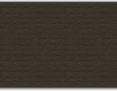 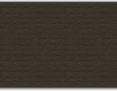 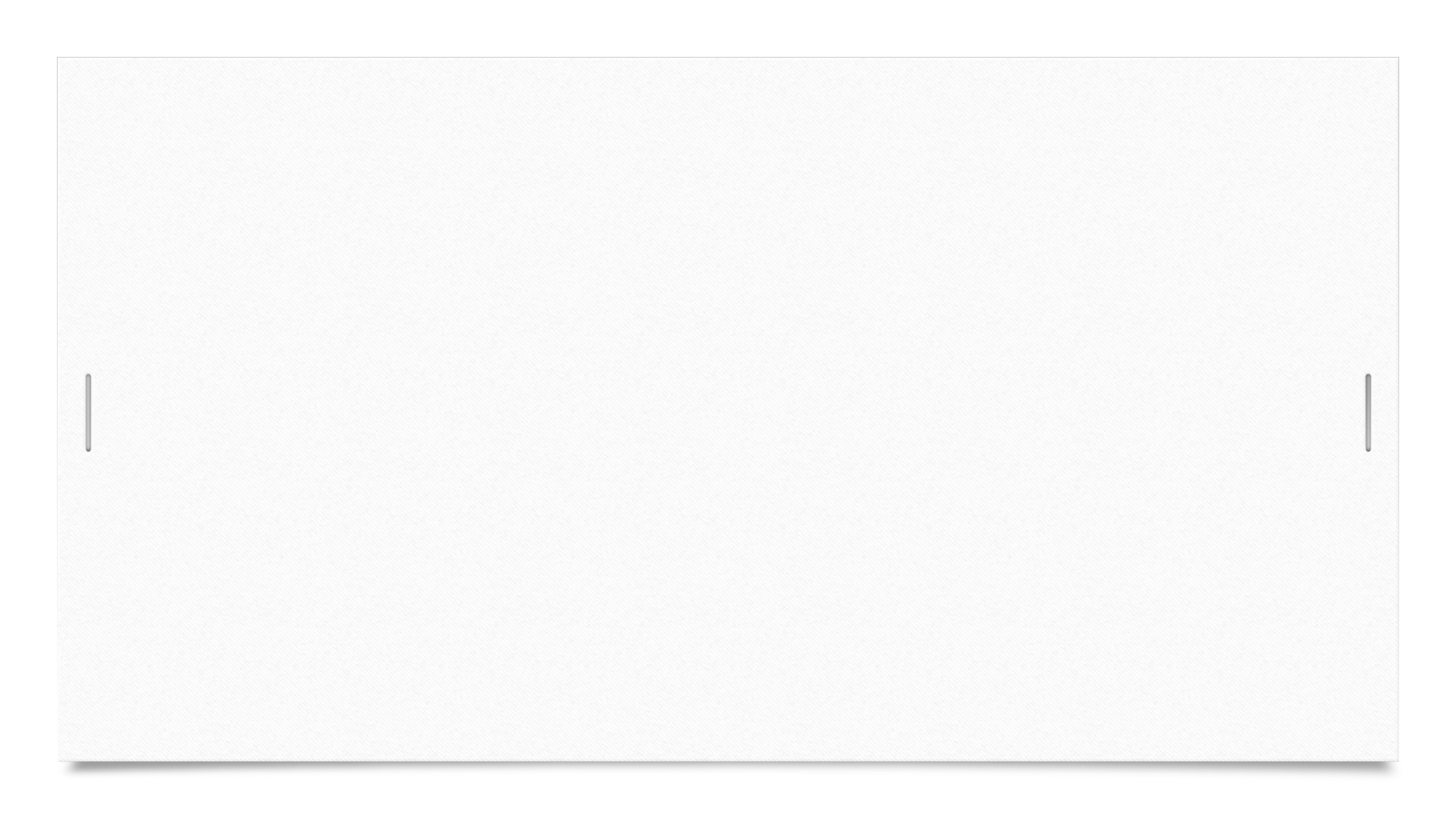 powierzchnia ziemi została zaliczona do elementów przyrodniczych, które objęte są ochroną. Definicję powierzchni ziemi zawiera art. 3 pkt 25. Jest to ten element przyrodniczy, który wymaga nie tyle ochrony ilościowej, ile jakościowej. Powierzchnia ziemi, co do jej ilości, jest niezmienna i chronienie jej w wymiarze ilościowym jest zbędne. Natomiast ważnym elementem ochrony powierzchni ziemi jest ochrona jakościowa. Ustawodawca zdaje się dostrzegać konieczność ochrony jakościowej, przy znacznie mniejszym, żeby nie powiedzieć żadnym, zainteresowaniu ochroną ilościową.
jedną z dziedzin prawa ochrony środowiska, która została unormowana w ustawie, jest ochrona powierzchni ziemi. W świetle postanowień art. 101 p.o.ś. powinna być ona traktowana jako zbiór działań ukierunkowanych na zróżnicowane obiekty, tworzące tę powierzchnię, przy czym wspólnym motywem ochrony jest zapewnienie jak najlepszej jakości,
kierunki działań, jakie powinny być podejmowane w celu zapewnienia skutecznej ochrony powierzchni ziemi, powinny być traktowane w podobny sposób, jak zasady ogólne prawa ochrony środowiska. W oparciu o nie można bowiem ocenić in concreto, czy zamierzone działanie zapewni właściwą realizację tych celów, czy też nie. W przypadku udzielenia odpowiedzi negatywnej na tak postawione pytanie należało będzie poszukać innych sposobów zagospodarowania powierzchni ziemi,
Elementy ochrony powierzchni ziemi
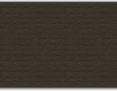 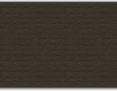 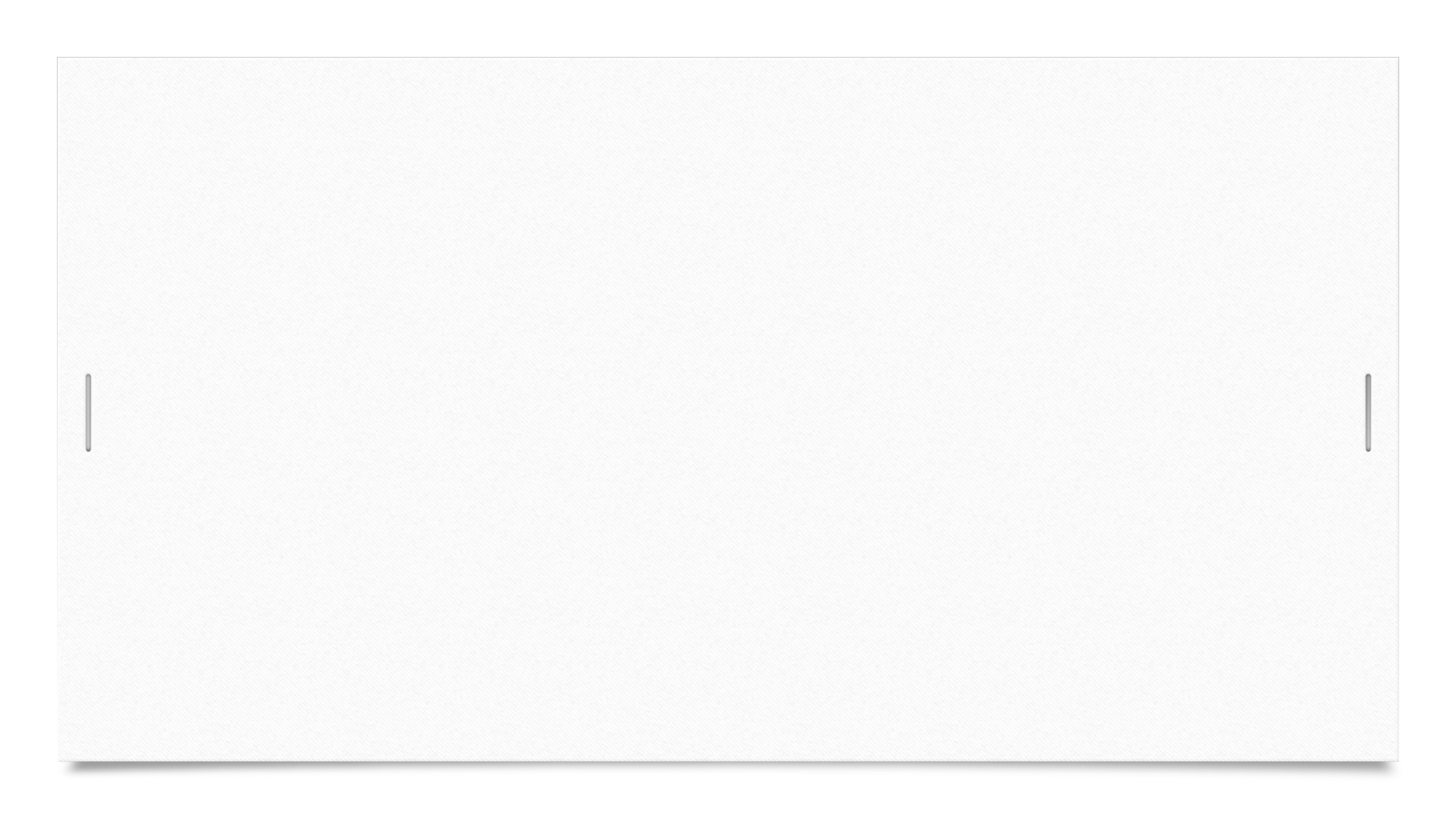 ochrona powierzchni ziemi odbywa się dwutorowo. Po pierwsze, chodzi o ochronę jakościową, a po drugie, o ochronę przed ruchami powierzchni ziemi i ich skutkom. O ile w pierwszym przypadku przedmiotem ochrony jest powierzchnia ziemi jako element przyrodniczy, o tyle w drugim przypadku jest to ochrona przed ruchami tej powierzchni i ich skutkami,
 ochrona jakościowa powierzchni ziemi została uregulowana w ust. 1 art. 101. Ustawodawca wskazuje, że ochrona ta polega na zapewnieniu powierzchni ziemi jak najlepszej jakości. Ustawa wymienia też, przykładowo, jakie zachowania prowadzą do uzyskania najlepszej jakości powierzchni ziemi.
 ochrona jakościowa powierzchni ziemi uregulowana jest w różnych aktach prawnych. W systemie polskiego prawa nie ma jednego aktu prawnego, który chroniłby kompleksowo powierzchnię ziemi, jak ma to chociażby miejsce w przypadku wód czy roślin i zwierząt. Przy ochronie powierzchni ziemi znaczenie mają przepisy ustawy o planowaniu i zagospodarowaniu przestrzennym, ustawy o lasach, ustawy o ochronie gruntów rolnych i leśnych, ustawy o gospodarowaniu nieruchomościami rolnymi Skarbu Państwa, Prawo budowlane itp.
 przepisy ustaw szczególnych dot, ochrony jakościowej powierzchni ziemi stanowią lex specialis w stosunku do uregulowań zawartych w ustawie prawo ochrony środowiska
Elementy ochrony powierzchni ziemi
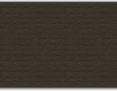 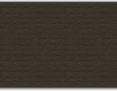 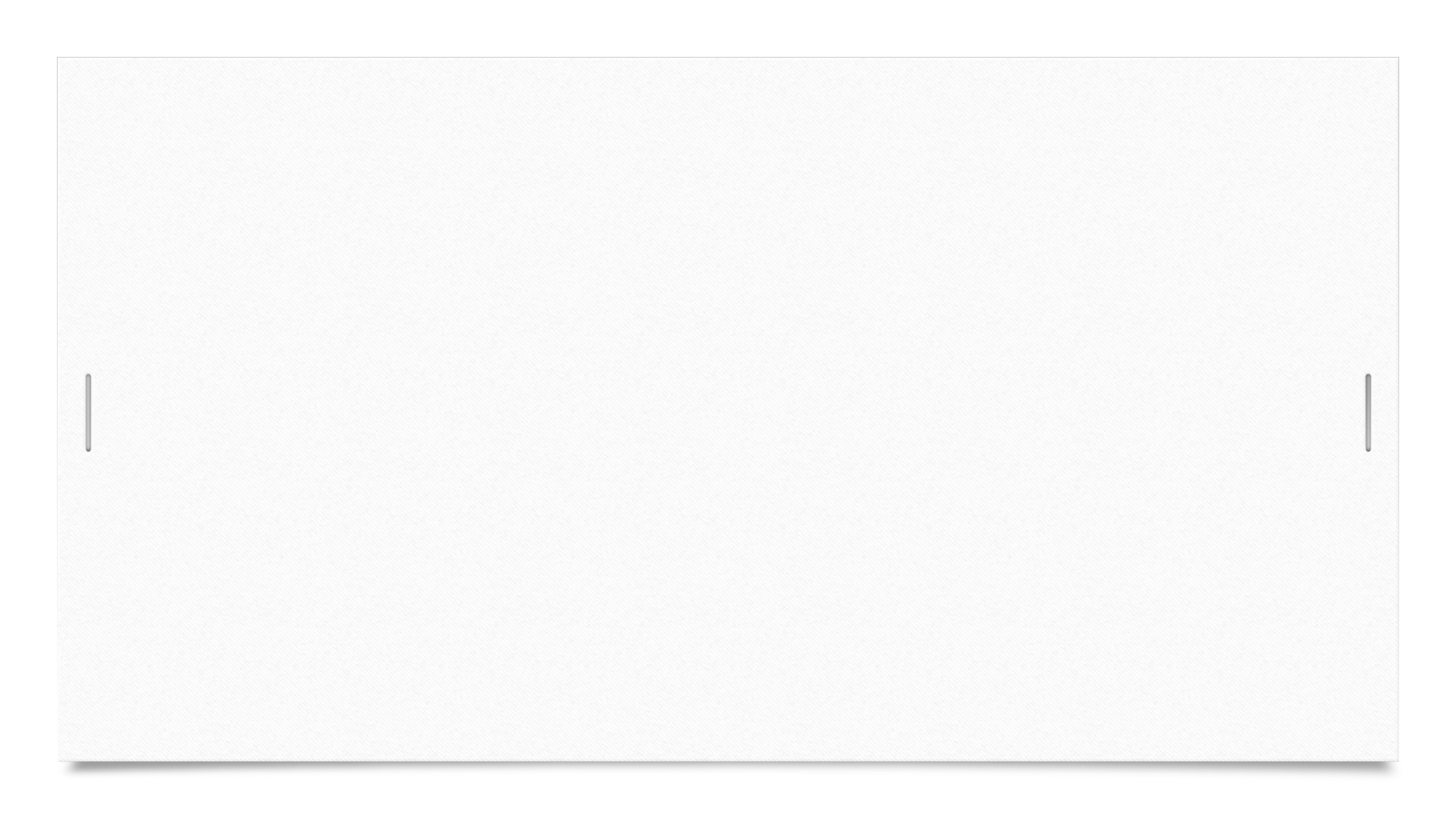 REGULACJA: ustawa z dnia 27 kwietnia 2001 r. Prawo ochrony środowiska (Dz.U.2020.1219 t.j. z dnia 2020.07.09)
Art.  3.  [Definicje legalne]
Ilekroć w ustawie jest mowa o:
32a) ruchach masowych ziemi - rozumie się przez to powstające naturalnie lub na skutek działalności człowieka osuwanie, spełzywanie lub obrywanie powierzchniowych warstw skał, zwietrzeliny i gleby,

Art.  110a.  [Obserwacja terenów występowania i zagrożenia ruchami masowymi ziemi. Rejestr tych terenów]
1. Starosta prowadzi obserwację terenów zagrożonych ruchami masowymi ziemi oraz terenów, na których występują te ruchy, a także rejestr zawierający informacje o tych terenach.
2. Minister właściwy do spraw środowiska w porozumieniu z ministrem właściwym do spraw rolnictwa oraz ministrem właściwym do spraw budownictwa, planowania i zagospodarowania przestrzennego oraz mieszkalnictwa określi, w drodze rozporządzenia:
metody, zakres i częstotliwość prowadzenia obserwacji terenów, o których mowa w ust. 1, oraz sposób ustalania tych terenów, kierując się potrzebą ograniczenia występowania szkód powodowanych przez ruchy masowe ziemi;
informacje, jakie powinien zawierać rejestr, o którym mowa w ust. 1, a także sposób prowadzenia oraz formę i układ tego rejestru, kierując się potrzebą dostarczenia wyczerpujących informacji o terenach zagrożonych ruchami masowymi ziemi i terenach, na których występują te ruchy, oraz uwzględniając lokalizację, warunki geologiczne i glebowe tych terenów, a także opis zagrożeń ruchami masowymi ziemi.
Ruchy masowe ziemi
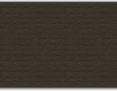 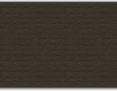 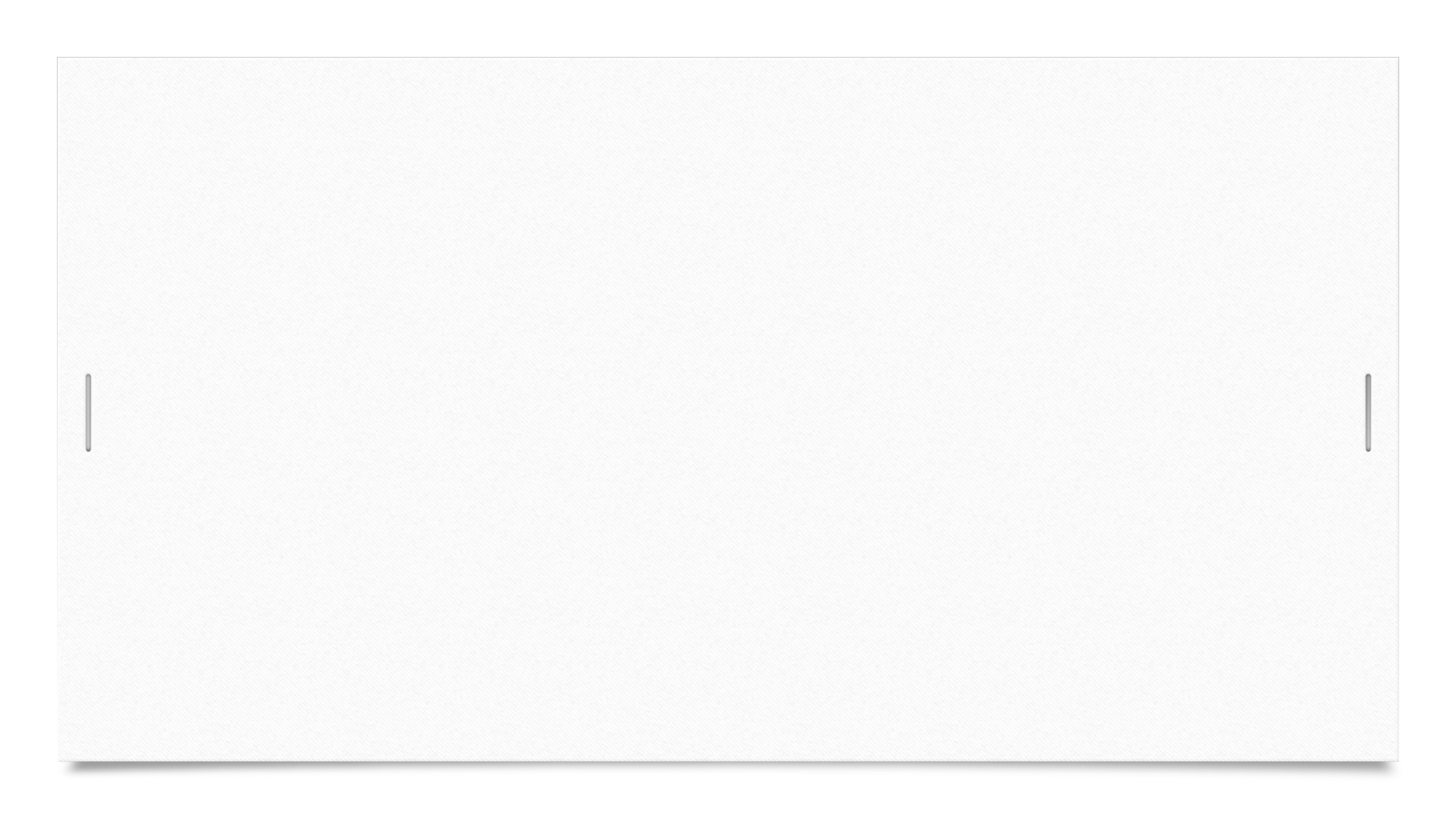 do ochrony powierzchni ziemi została zaliczona również ochrona przed ruchami masowymi terenów oraz ziemi w znaczeniu, jakie temu pojęciu nadaje art. 3 pkt 32a p.o.ś. 
 ruchy masowe powstają naturalnie lub na skutek działalności człowieka osuwanie, spełzywanie lub obrywanie powierzchniowych warstw skał, zwietrzeliny oraz gleby. W Polsce najczęstszym efektem wymienionych procesów grawitacyjnych są osuwiska,
 zapobieganie ruchom masowym ziemi i ich skutkom jest uzasadnione. Ruchy te prowadzą bowiem do zmiany ukształtowania powierzchni ziemi, a często i jej charakteru i to na znacznym obszarze. Konsekwencją takich ruchów są także zmiany w całym środowisku. Zmiany związane z ruchami ziemi wpływają na stosunki wodne, planowanie przestrzenne, ochronę gruntów rolnych i leśnych, ochronę krajobrazu, życie roślin i zwierząt itp. Ustawodawca idzie jeszcze dalej i nie tylko odnosi się do samego zapobiegania tym ruchom, ale także uznaje za istotną ochronę przed ich skutkami. Wyraźnie widać prewencyjną i restytucyjną funkcję prawa w ochronie środowiska.
w związku z powyższym w art. 110a p.o.ś. zobowiązano starostę do prowadzenia obserwacji oraz rejestru w tym zakresie. Rejestry prowadzone przez starostów na podstawie art. 110a p.o.ś., są źródłem informacji o środowisku, które powinny być udostępniane podmiotom zainteresowanym na zasadach wynikających z ustawy o udostępnianiu informacji o środowisku i jego ochronie, udziale społeczeństwa w ochronie środowiska oraz o ocenach oddziaływania na środowisko, która w art. 24 ust. 1 pkt 1 lit. f przewiduje, że informacje zawarte w tych rejestrach są udostępniane za pośrednictwem systemów teleinformatycznych, w szczególności przy wykorzystaniu elektronicznych baz danych. W związku z tym będą one kwalifikowane do grupy informacji niewymagających wyszukiwania i jako takie, zgodnie z regułami wynikającymi z art. 12 ust. 2 ustawy o udostępnianiu informacji o środowisku, powinny być udostępniane podmiotom zainteresowanym, nawet bez składania pisemnego wniosku.
Ruchy masowe ziemi
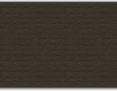 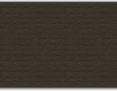 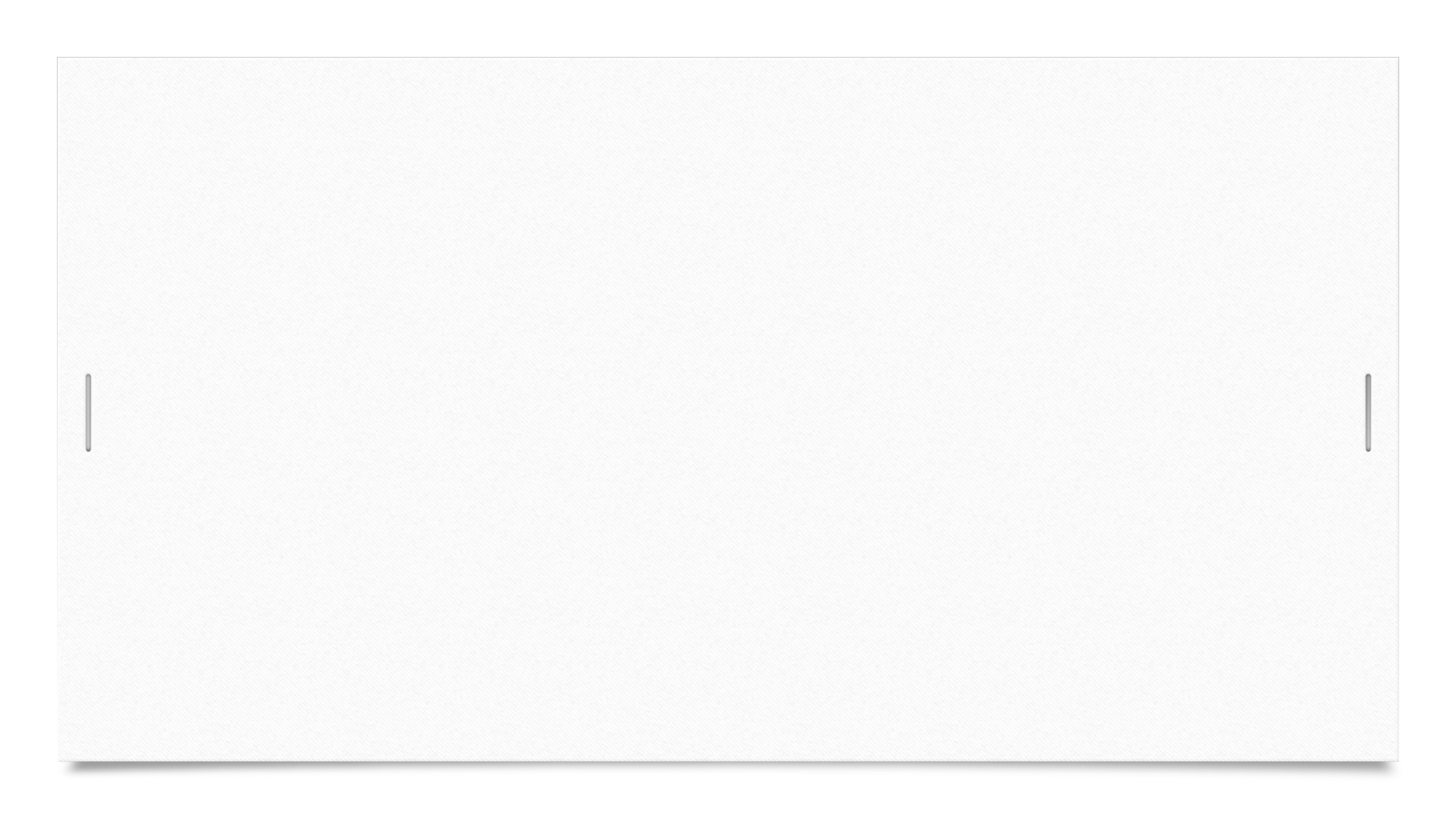 W orzecznictwie na kanwie postanowień art. 110a p.o.ś. przyjmuje się, że: „Fakt prowadzenia przez starostów rejestrów oraz zapisy w nim figurujące pozostają jednakże bez wpływu na obowiązki organów administracji publicznej w zakresie prowadzenia postępowania wyjaśniającego w konkretnych sprawach indywidualnych zgodnie z ogólnymi zasadami k.p.a. oraz przepisami dotyczącymi dowodów” (wyrok WSA w Krakowie z 11.12.2009 r., II SA/Kr 1601/09, LEX nr 583010). 
Oczywiście nie wyklucza to automatycznie sięgania przez organy administracji publicznej do danych zawartych w takich rejestrach. Będą one jednak musiały być weryfikowane w toku prowadzonego postępowania wyjaśniającego.
Ruchy masowe ziemi
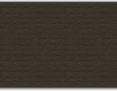 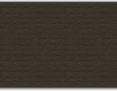 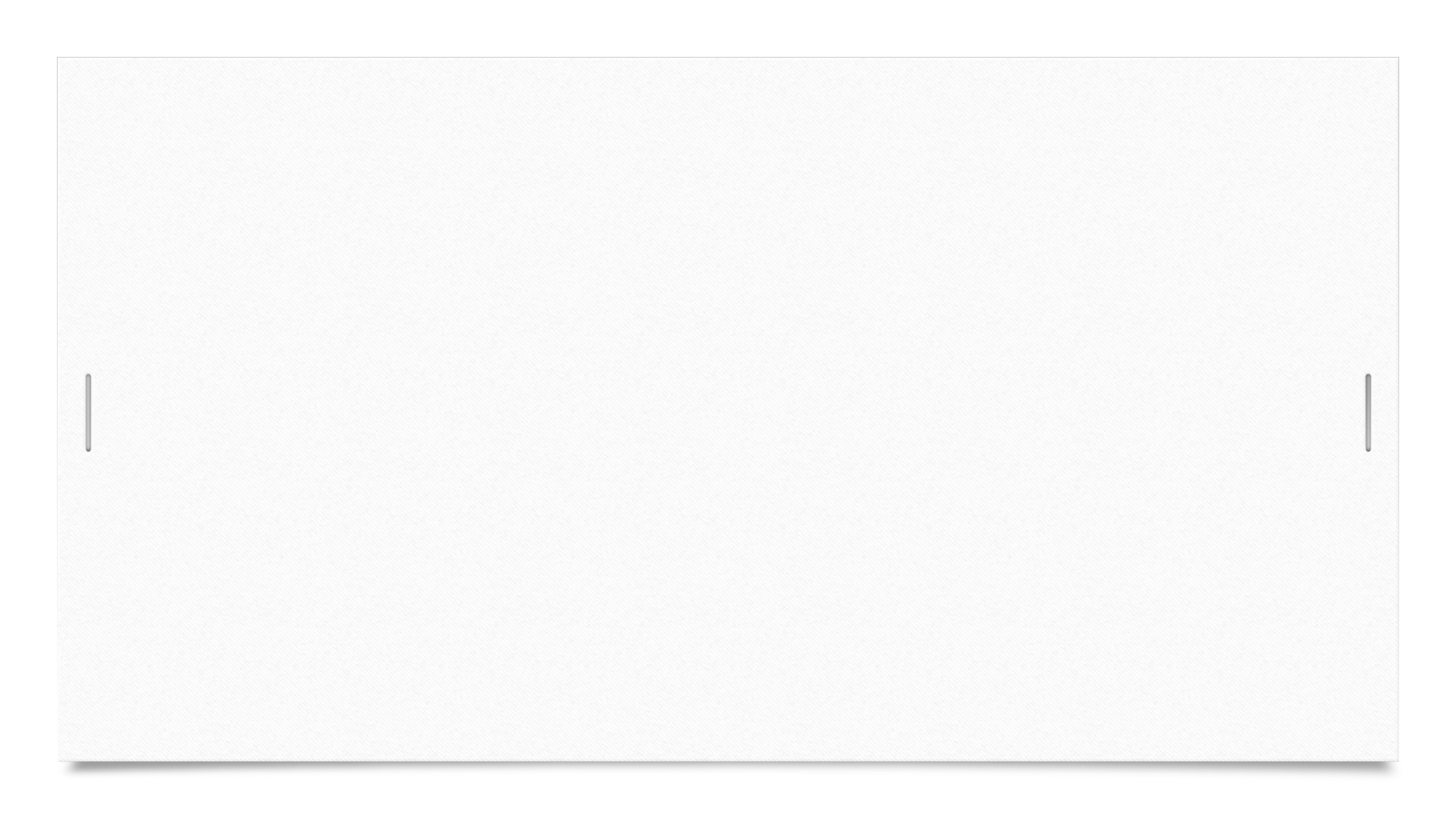 Na podstawie ust. 2 art. 110a Minister Ochrony Środowiska wydał 20 czerwca 2007 r. rozporządzenie w sprawie informacji dotyczących ruchów masowych ziemi (Dz. U. Nr 121, poz. 840).
Kryteria oceny zagrożenia określa § 2 powołanego rozporządzenia, który stanowi, że:
1. Tereny zagrożone ruchami masowymi ziemi oraz tereny, na których występują te ruchy, ustala się na podstawie:
wywiadu i analizy dostępnych w tym zakresie materiałów archiwalnych;
analizy dostępnych materiałów kartograficznych;
analizy dostępnych dokumentacji geologicznych;
analizy dostępnych zdjęć lotniczych, map satelitarnych i ortofotomap (materiałów teledetekcyjnych);
wizji w terenie;
badań geologiczno-inżynierskich, hydrogeologicznych, geotechnicznych i geofizycznych.
2. Jeżeli na podstawie sposobów, o których mowa w ust. 1 pkt 1-5, nie ma możliwości ustalenia terenów zagrożonych ruchami masowymi ziemi oraz terenów, na których występują te ruchy, przeprowadza się badania, o których mowa w ust. 1 pkt 6.
3. Informacje o terenach, które w wyniku analizy materiałów archiwalnych i przeprowadzonych badań zostaną wskazane jako tereny, na których występują ruchy masowe ziemi, oraz informacje o terenach zagrożonych tymi ruchami wprowadza się do rejestru”.
Natomiast zagadnienia dotyczące rejestru reguluje § 4 ust. 1 powołanego rozporządzenia, który stanowi, że:
„1. Rejestr jest prowadzony w formie elektronicznej bazy danych, w powszechnie dostępnym formacie, która powinna zawierać:
dane graficzne w formie map terenów, na których występują ruchy masowe ziemi, oraz terenów zagrożonych możliwością wystąpienia ruchów masowych ziemi;
karty rejestracyjne:
terenu zagrożonego ruchami masowymi ziemi,
osuwiska.
Ruchy masowe ziemi
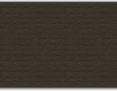 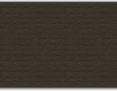 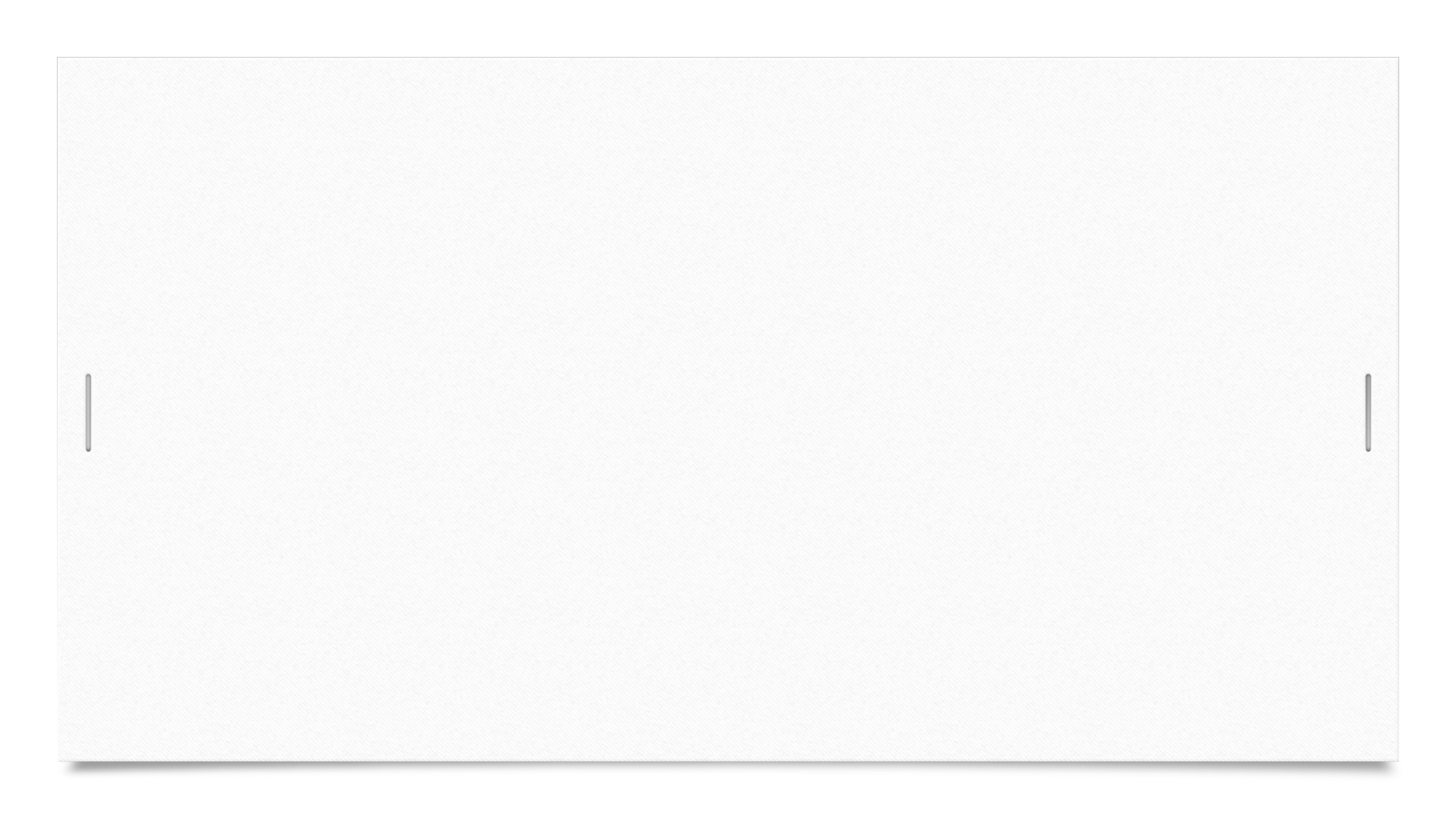 REGULACJA: ustawa z dnia 27 kwietnia 2001 r. Prawo ochrony środowiska (Dz.U.2020.1219 t.j. z dnia 2020.07.09)
Art.  3.  [Definicje legalne]
Ilekroć w ustawie jest mowa o:
23) poważnej awarii - rozumie się przez to zdarzenie, w szczególności emisję, pożar lub eksplozję, powstałe w trakcie procesu przemysłowego, magazynowania lub transportu, w których występuje jedna lub więcej niebezpiecznych substancji, prowadzące do natychmiastowego powstania zagrożenia życia lub zdrowia ludzi lub środowiska lub powstania takiego zagrożenia z opóźnieniem;
24) poważnej awarii przemysłowej - rozumie się przez to poważną awarię w zakładzie;

Art.  243.  [Pojęcie ochrony środowiska przed poważną awarią]
Ochrona środowiska przed poważną awarią, zwaną dalej "awarią", oznacza zapobieganie zdarzeniom mogącym powodować awarię oraz ograniczanie jej skutków dla ludzi i środowiska.
 tytuł IV p.o.ś. dotyczy poważnych awarii. Przepisy o poważnych awariach są rozproszone w polskim systemie prawnym. Oprócz ustawy - Prawo ochrony środowiska znajdują się m.in. w:
ustawie z 20 lipca 1991 r. o Inspekcji Ochrony Środowiska;
ustawie z 24 sierpnia 1991 r. o ochronie przeciwpożarowej;
ustawie z 24 sierpnia 1991 r. o Państwowej Straży Pożarnej;
ustawie z 18 kwietnia 2002 r. o stanie klęski żywiołowej;
ustawie z 26 kwietnia 2007 r. o zarządzaniu kryzysowym,
ustawie z 19 sierpnia 2011 r. o przewozie towarów niebezpiecznych.
Określając wzajemny stosunek tych przepisów, przyjąć trzeba, że mają one charakter niesprzeczny i uzupełniający.
Poważna awaria
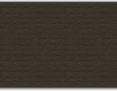 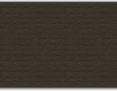 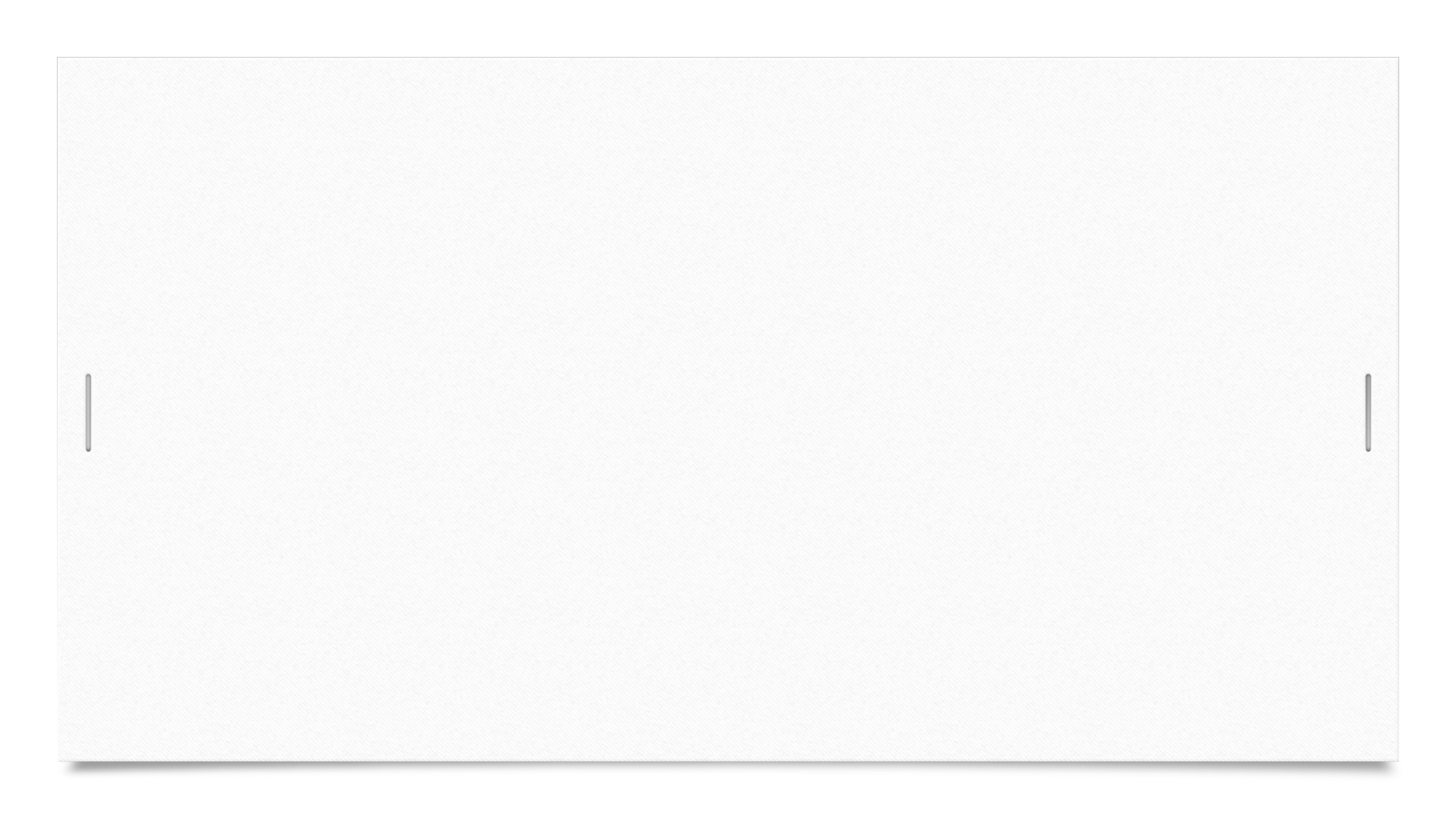 na bazie regulacji zawartych w tytule IV poważne awarie można podzielić na poważne awarie przemysłowe i pozostałe poważne awarie (np. związane z transportem),
 Poważna awaria może być spowodowana poprzez stacjonarny proces przemysłowy w konkretnym zakładzie lub przez inne czynności przygotowawcze do takich procesów (magazynowanie, transport – co trzeba rozumieć szeroko, bowiem mieści się tu niewątpliwie również np. przepakowywanie) dokonywane w dowolnym miejscu. Teoretycznie warunkiem sine qua non uznania zdarzenia za "poważną awarię" jest występowanie w tych procesach substancji niebezpiecznych – ma to wyróżniać pojęcie poważnej awarii od szeregu innych pojęć, które wspólnie stanowią nadzwyczajne zagrożenie środowiska. Poważna awaria może być przy tym jednocześnie uznana np. za klęskę żywiołową, katastrofę, pożar itp. Praktycznie dotyczy to wszystkich desygnatów pojęcia nadzwyczajne zagrożenia środowiska. Wyjątek stanowi katastrofa naturalna (w rozumieniu StKlŻywU – art. 3 ust. 1 pkt 2) oraz zdarzenie radiacyjne (w rozumieniu PrAtom – art. 3 pkt 55).
Poważna awaria
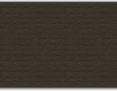 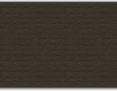 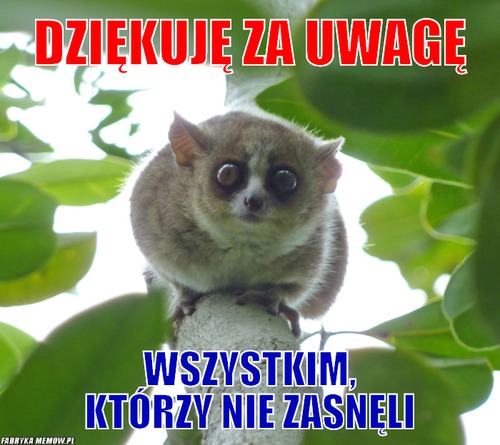 Dziękuję za uwagę
UWAGA…
Powyższa prezentacja- 22 kolejno ponumerowane
slajdy- została przygotowana wyłączanie w celach
ogólnoinformacyjnych i szkoleniowych. 

Małgorzata Kozłowska wszelkie prawa zastrzeżone.

Materiały szkoleniowe przekazane wyłącznie do
użytku wewnętrznego. Nie podlegają rozpowszechnianiu.